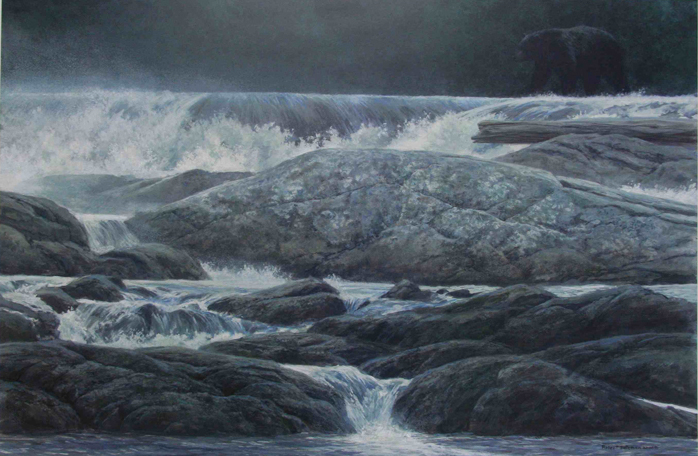 Navigating The Hidden Rocks Of Fake Truth
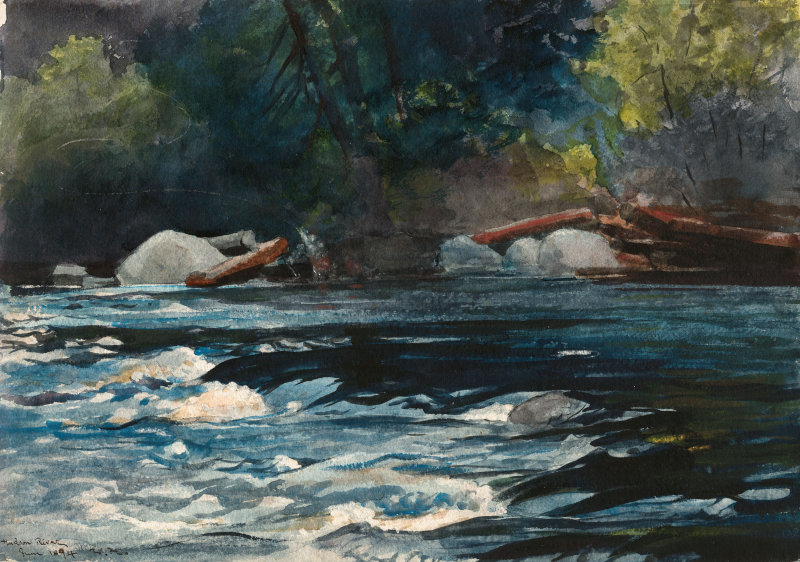 We Hear 
A Lot About
FAKE NEWS
Fake news reports are often highly deceptive, deliberately created to look like a legitimate news source and web address so that gullible readers will be duped. Not to be confused with the urban legends we grew up with, or even biased reporting, fake news is designed to mislead and deceive.
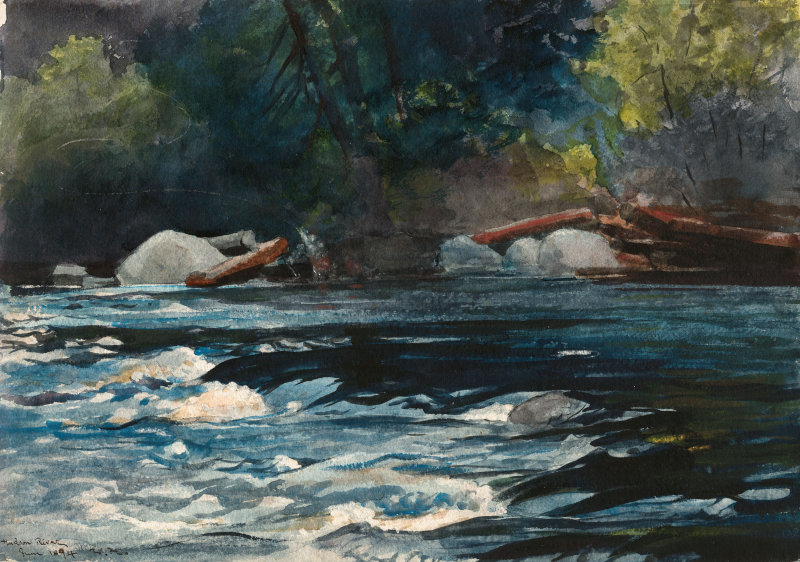 The Danger Of Hidden Rocks
Dangerous For Ships & boats
Divers
When wading barefoot in water
Dangers under the surface of water (Sharks, alligator, jelly fish)
All Have One Thing In Common:
The Inability To See Below The Surface
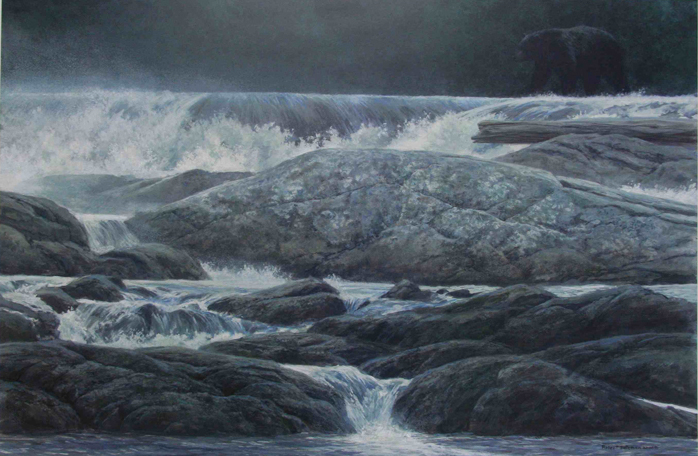 Navigating The Hidden Rocks Of Fake Truth
“But false prophets also arose among the people, just as there will be false teachers among you, who will secretly bring in destructive heresies, even denying the Master who bought them, bringing upon themselves swift destruction.”

                                                                                                2 Peter 2:1-2
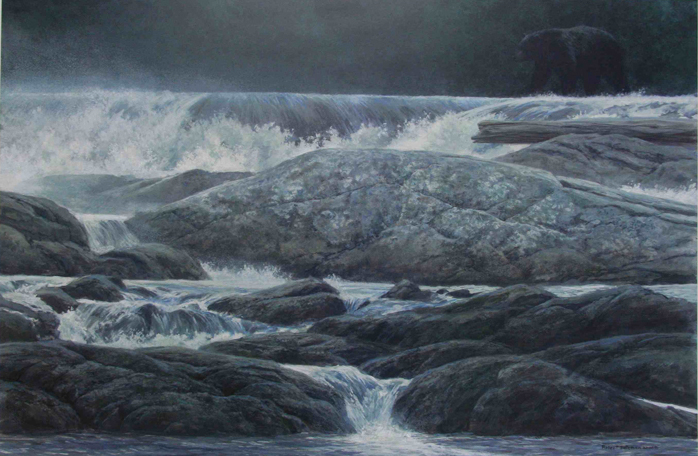 Navigating The Hidden 
Rocks Of Fake Truth
“These are the men who are hidden reefs in your love feasts when they feast with you without fear, caring for themselves; clouds without water, carried along by winds; autumn trees without fruit, doubly dead, uprooted; wild waves of the sea, casting up their own shame like foam; wandering stars, for whom the black darkness has been reserved forever.” 
                                                                                           Jude 12-13
Blended in
Without fear (bold & brazen)
Self-serving motivation
All show – no substance
Spiritually unproductive – dead
Loudly spewing their fake truth that would eventually reveal their true intentions.
Like wandering (shooting) stars.  Their light is not long-lasting
“But the wicked are like the tossing sea that cannot keep still; its waters toss up mire and mud. There is no peace, says my God, for the wicked.”
- Isaiah 57:20-21
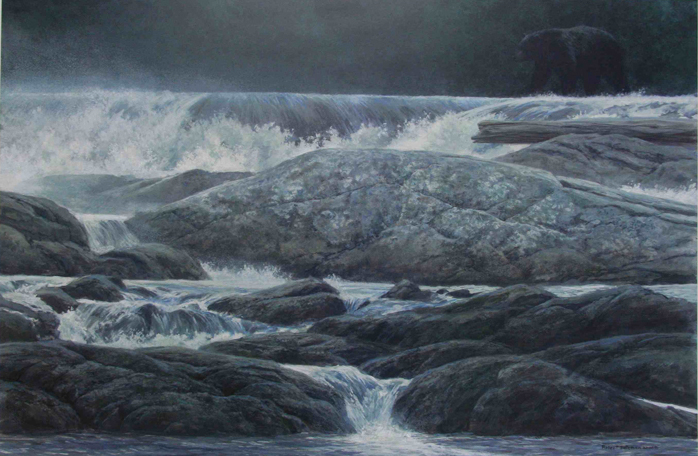 Navigating The Hidden Rocks Of Fake Truth
The Hidden Rocks 
Found In The Devil’s 
Fake Truth:
Eve & The Serpent (Devil) -  Genesis 3: 4 - 6                                                                                        
But the serpent said to the woman, ‘You will not surely die. 5) For God knows that when you eat of it your eyes will be opened, and you will be like God, knowing good and evil." So when the woman saw that the tree was good for food, and that it was a delight to the eyes, and that the tree was to be desired to make one wise, she took of its fruit and ate, and she also gave some to her husband who was with her, and he ate.”
“God Deceived You!”
[Speaker Notes: God is wrong.  God is mistaken. God just wants to keep you in your place.  That’s Fake Truth!]
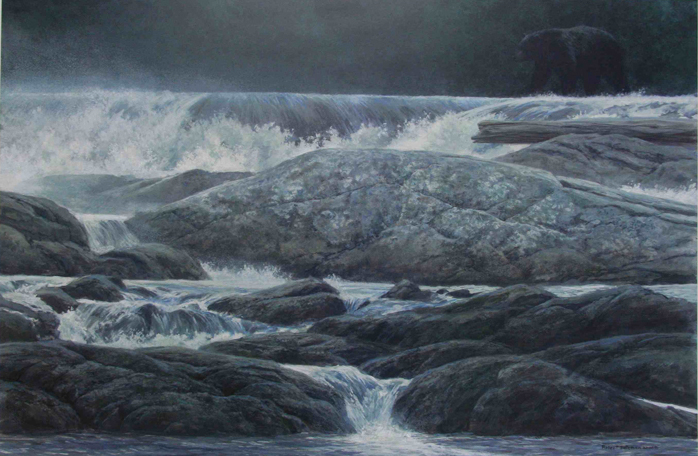 Navigating The Hidden 
Rocks Of Fake Truth
Eve & Serpent – Crafty, Shrewd, Subtle -  Genesis 3:1-6
Smooth Talkers – “For such persons do not serve our Lord Christ, but their own appetites, and by smooth talk and flattery they deceive the hearts of the naive.”  (Romans 16:18)
Cunning Talk - “But I am afraid that as the serpent deceived Eve by his cunning, your thoughts will be led astray from a sincere and pure devotion to Christ.” (2 Corinthians 11:3) 
Persuasive Arguments – “I say this so that no one will delude you with persuasive argument.” (Colossians 2:4) 
Entice unsteady souls – “They have eyes full of adultery, insatiable for sin. They entice unsteady souls. They have hearts trained in greed.” Accursed children!” (2 Peter 2:14)
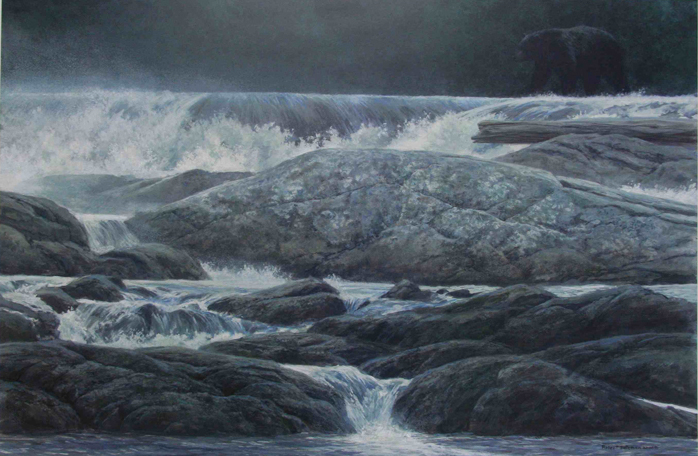 Navigating The Hidden Rocks 
Of Today’s Fake Truth
“And you will know the truth, and the truth will set you free.“   - John 8:32
God Doesn’t Exist                                                                                                                                	Romans 1:19-20 – “For what can be known about God is plain to 	them, because God has shown it to them. For his invisible attributes, 	namely, his 	eternal power and divine nature, have been clearly 	perceived, ever since the creation of the world, in the things that have 	been made. So they are without excuse.” 
Don’t Need God Anymore                                                                                                	 Proverbs 3:5-7 – “Trust in the Lord with all your heart, and do not lean 	on your own understanding. In all your ways acknowledge him, and he 	will make straight your paths. Be not wise in your own eyes;  fear the 	Lord, and turn away from evil.”
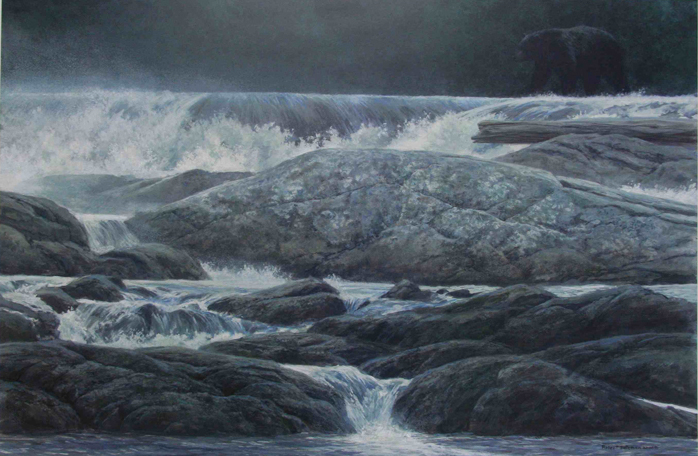 Navigating The Hidden 
Rocks Of Fake Truth
“And you will know the truth, and the truth will set you free.“   - John 8:32
Jesus Isn’t From Heaven                                                                                                                                	Matthew 3:17 – “And behold, a voice from heaven said, "This is my 	beloved Son, with whom I am well pleased." 
	John 1:1 – “In the beginning was the Word, and the Word was with 	God, and the Word was God.”
Bible Isn’t From God                                                                                                             	2 Timothy 3:16-17 – “All Scripture is breathed out by God and 	profitable for teaching, for reproof, for correction, and for training in 	righteousness, that the man of God may be competent, equipped for 	every good work.
[Speaker Notes: Rejecting the divine inspiration of the Bibles makes it easier to disregard it’s authoritative directives.]
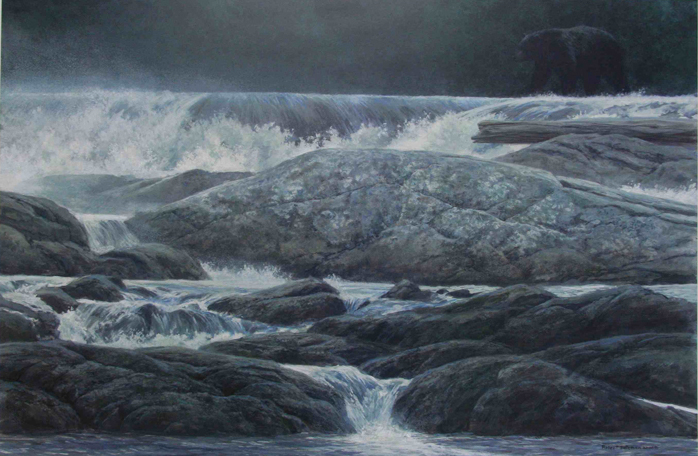 Navigating The Hidden Rocks
 Of Today’s Fake Truth
“And you will know the truth, and the truth will set you free.“   - John 8:32
Christ’s church is composed of all churches                                                                                                                                	Matthew 16:18 – “And I tell you, you are Peter, and on this rock I will 	build my church, and the gates of hell shall not prevail against it.”  
	Colossians 1:18a – “And he is the head of the body, the church…”
[Speaker Notes: The McDonalds Franchise Story – Initially new stores wanted to deviate from prescribe formula.   A lot of “knock-offs and imitations – but just one true thing. (I.e. Rolex Watch)]
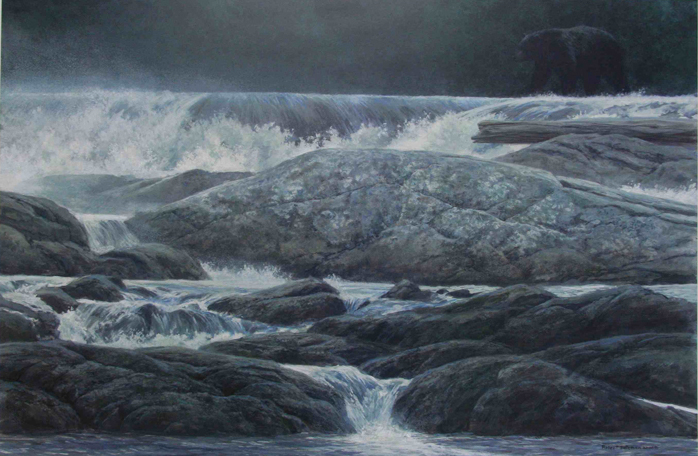 Navigating The Hidden Rocks 
Of Today’s Fake Truth
“And you will know the truth, and the truth will set you free.“   - John 8:32
Immorality Is OK (Society is Re-defining Morality)                                            	Hebrews 13:4 – “Let marriage be held in honor among all, and let the 	marriage bed be undefiled, for God will judge the sexually immoral and 	adulterous.”                                                                                                                                  	
	1 Corinthians 6:9-11 – “Do you not know that the unrighteous will not 	inherit the kingdom of God? Do not be deceived: neither the sexually 	immoral, nor idolaters, nor adulterers, nor men who practice 	homosexuality, nor thieves, nor the greedy, nor drunkards, nor revilers, 	nor swindlers will inherit the kingdom of God. And such were some 	of you. But you were washed, you were sanctified, you were justified in 	the name of the Lord Jesus Christ and by the Spirit of our God.
[Speaker Notes: Sex outside marriage; cohabitation; adultery; abortion; homosexuality will always be unacceptable to God. The majority, via social media is redefining morality.  Social media have unfortunately given a voice to people that should never be heard.]
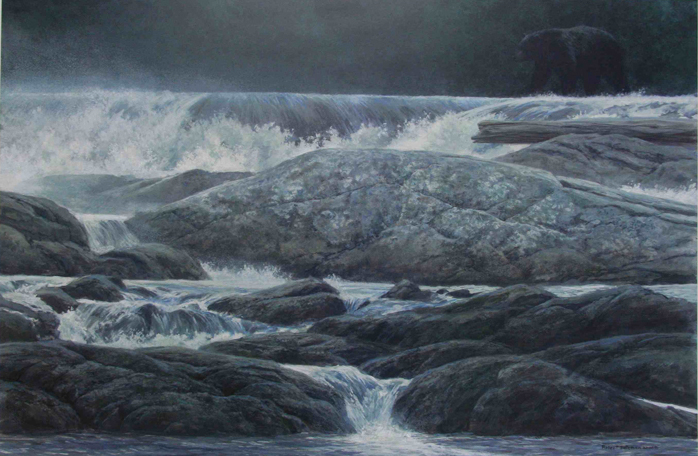 Navigating The Hidden Rocks Of A Fake Gospel
“And you will know the truth, and the truth will set you free.“   - John 8:32
“God will accept me the way I am. He made me this way!”  	John 14:15 - "If you love me, you will keep my commandments.” 
	
	Acts 2:38 – “And Peter said to them, ‘Repent and be baptized every one 	of you in the name of Jesus Christ for the forgiveness of your sins, and 	you will receive the gift of the Holy Spirit.”
	
	Isaiah 53:5 – “But he was wounded for our transgressions; he was 	crushed for our iniquities; upon him was the chastisement that brought 	us peace, and with his stripes we are healed.”
[Speaker Notes: One of the biggest lies the devil has ever fabricated.  This would mean we don’t need God – What happens when parents implement this moto?]
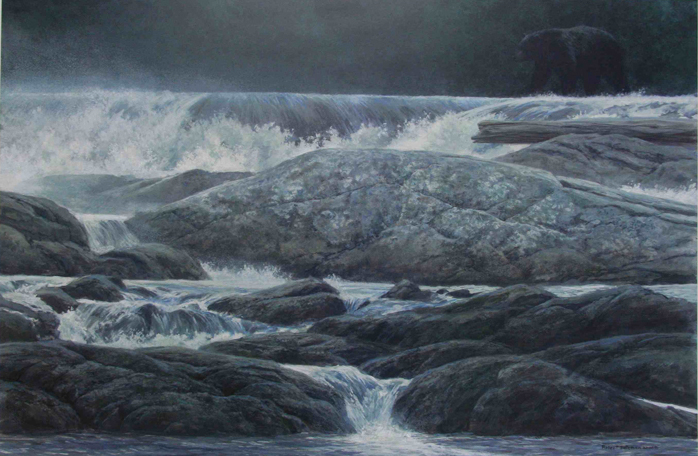 Navigating The Hidden 
Rocks Of Fake Truth
Don’t Allow Yourself To Get Hung-Up On Satan’s Hidden Rocks Of Deception And Fake Truth!